PROGRESS REVIEW 1
Team Aware 
Amit Agarwal, Harry Golash, Yihao qian, 
menghan zhang, Theo zhang
Progress
Designed and fabricated camera housing 
Tested the prototype by attaching it to the mounting rack
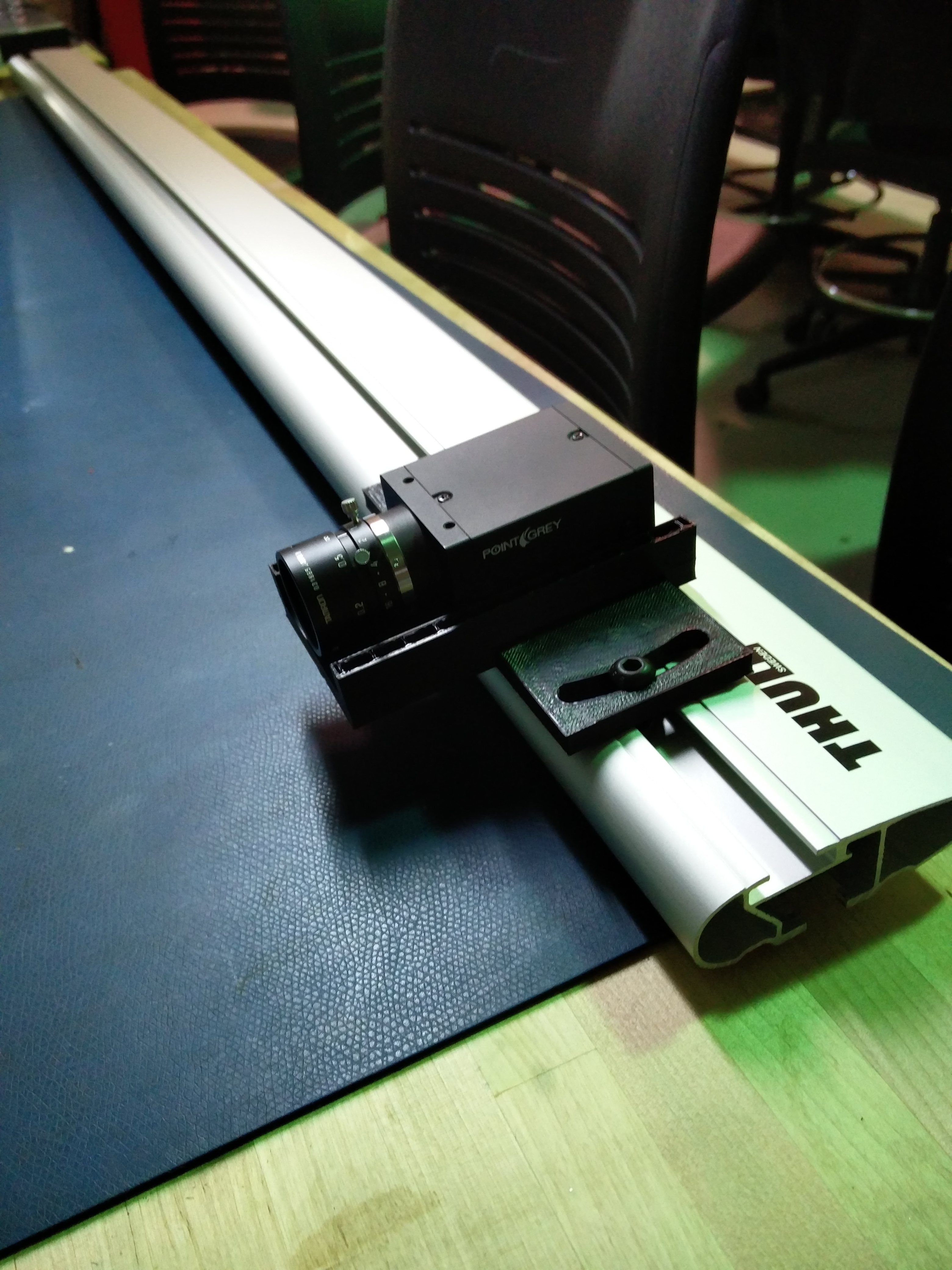 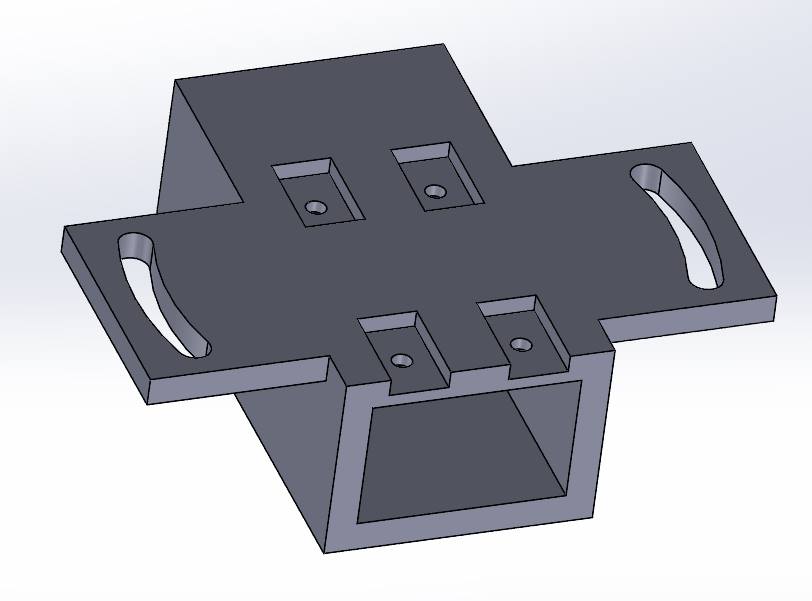 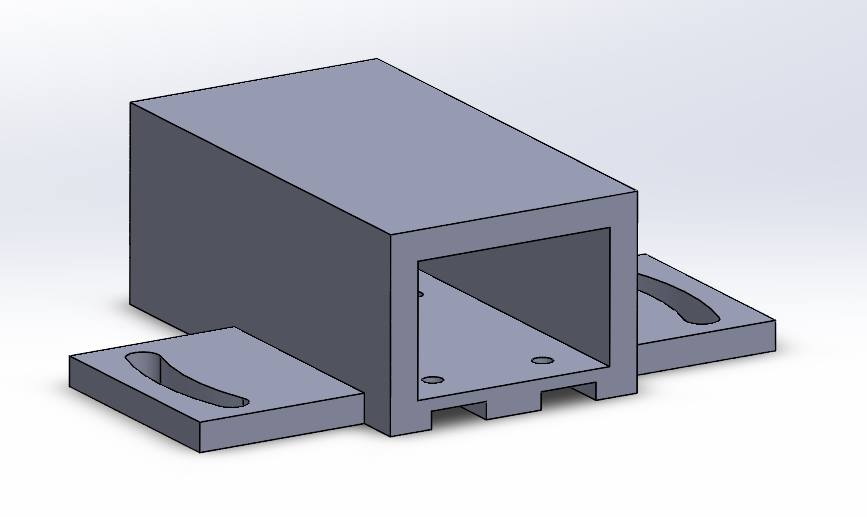 Progress
Tested functionality of both cameras 
  (Receiving images, recording images, etc.)  
Literature review on radar
Challenge
Lack of information/ hardware for Delphi ESR radar 
No reply from sponsor yet 

Currently finding solutions through literature (next page…)
“The Delphi ESR directly provides the information of detected point targets, which is different from that used in the research mentioned above [11,16,17] where generally original data from the radar is used.”
http://ieeexplore.ieee.org/document/1334537/

“Since the ESR is designed to be integrated into a vehicle, accessing the data it produces requires hardware that can interface between the CAN bus standard it uses and the common interfaces used by modern computers.”

“Since the radar sensor used for this project is manufactured by Delphi, their Private CAN Serial Communication Specification is used to decode all data obtained by the data collection stations (Farsi, 1999). “
[Speaker Notes: https://www.amazon.com/RioRand-Converter-Adapter-Dual-channel-Interface/dp/B00MURLEJC/ref=pd_day0_147_2?_encoding=UTF8&psc=1&refRID=7GZYX9JENCYMCSVEBTVV
https://www.amazon.com/ViewTool-Interface-Raspberry-Connector-isolation/dp/B00ZW8N930/ref=sr_1_1?s=pc&ie=UTF8&qid=1476934519&sr=1-1&keywords=usb+can+linux]
Future work
System:
Work Breakdown Structure (WBS) and schedule 
Choose appropriate platform for data processing (ROS ?)
Build power distribution system 
Camera:
Finish prototype of the weather-proof camera housing 
Install FlyCapture2 Full SDK and explore the features 
Next step: Synchronization 
Radar: 
Set up radar properly so that data can be received and displayed
Check object detection capability